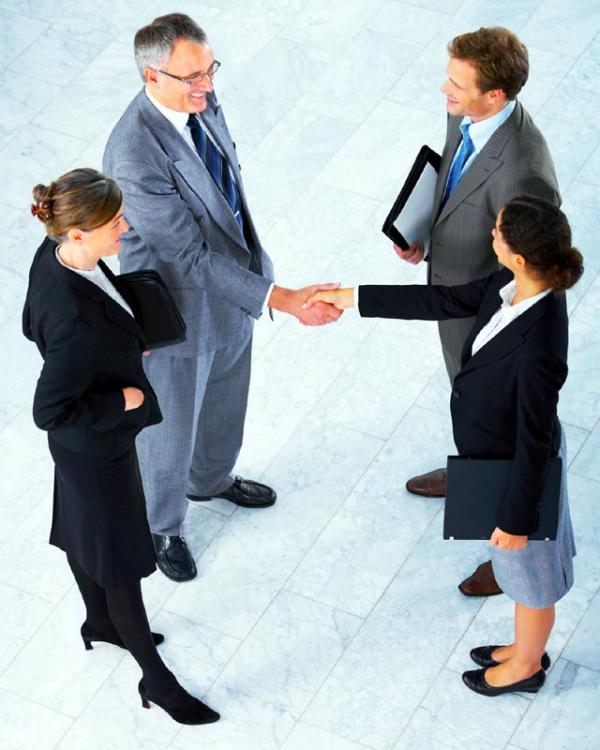 Деловые переговоры
СОБОЛЕВ
Дмитрий Олегович
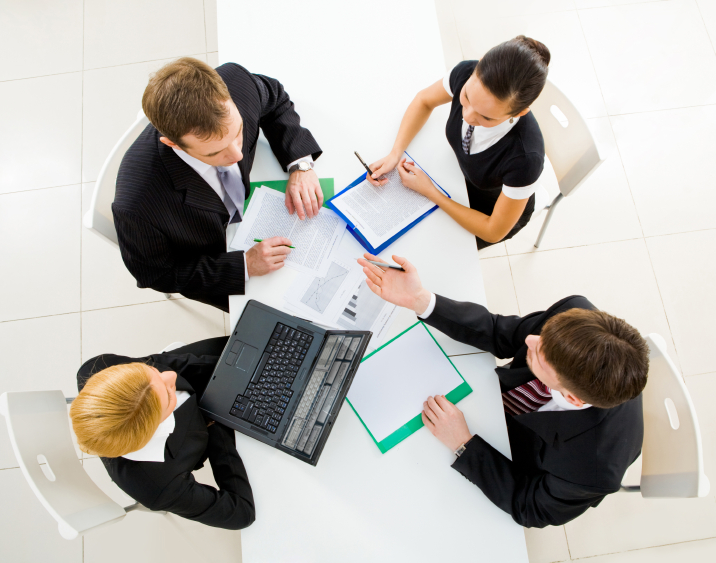 Общие сведения о переговорах
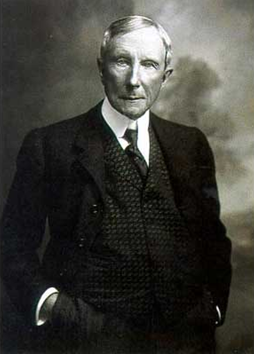 Умение общаться с людьми – это товар, который можно купить точно так же, как сахар или кофе. 

И я заплачу за такое умение больше, чем за что-либо другое на свете

Джон Рокфеллер
Цели коммуникации
Определение цели в коммуникации начните с выяснения критериев результата, что Вы хотите получить в итоге от собеседника.

Всегда точно знайте, чего Вы должны достичь. 
Постоянно проверяйте, приближаетесь ли Вы к результату или отклоняетесь от него.
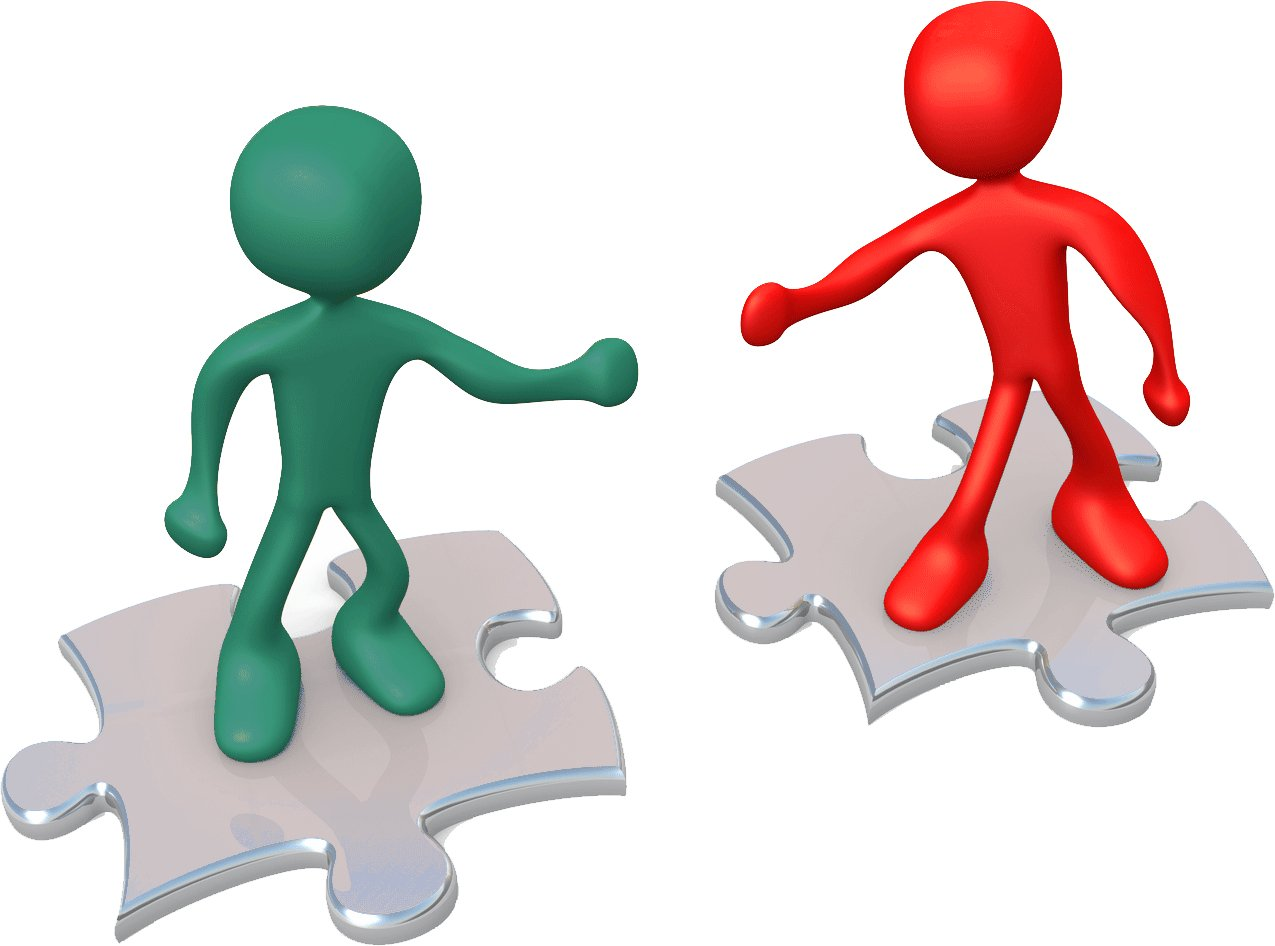 Какие бывают переговоры
Переговоры с новым партнером
Переговоры о продлении ранее достигнутых соглашений
Переговоры с целью нормализации отношений
Переговоры с целью пересмотра договоренностей (сделки)
Переговоры, ориентированные на получение косвенных результатов
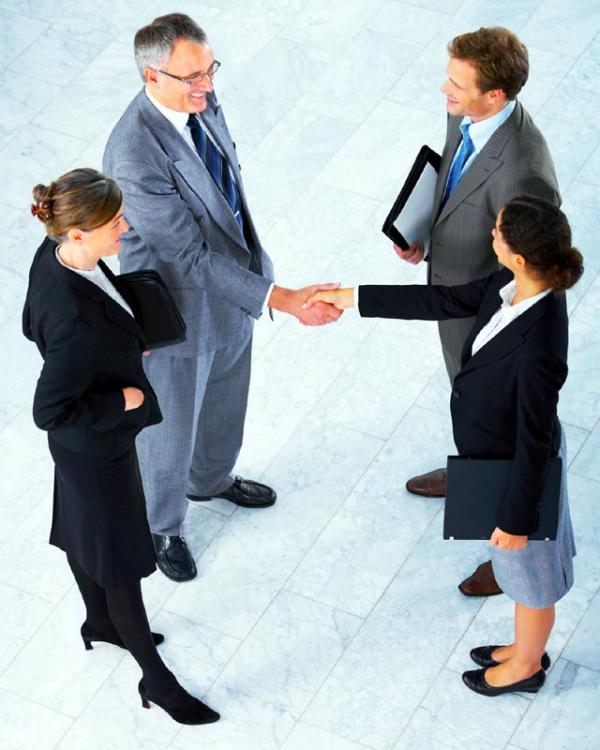 Как оценить переговоры?
Критерии переговоров
Результат. Переговоры должны привести к разумному соглашению
Эффективность. Переговоры должны быть эффективны
Перспективы. Переговоры не должны ухудшить взаимоотношений
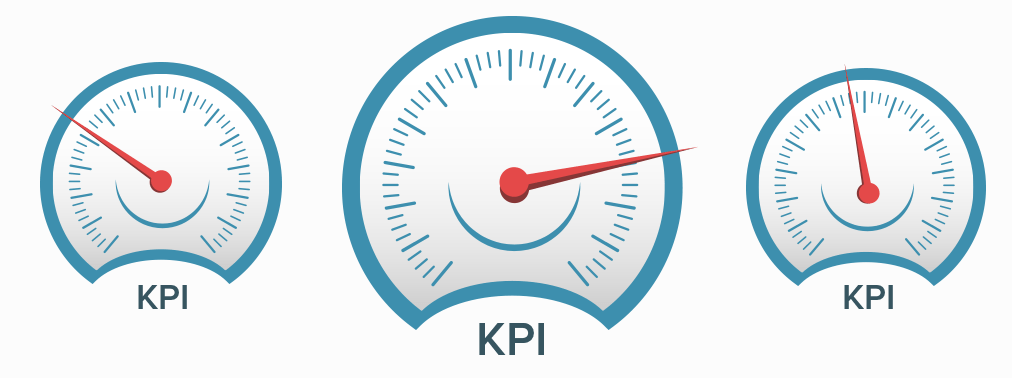 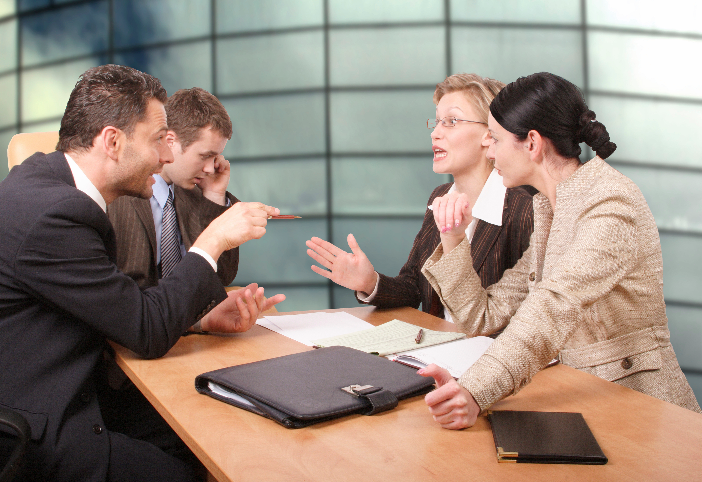 Типы собеседников
Модель DISC
Модель DISC основывается на базовых реакциях  и первичных эмоциях человека. 
В упрощенном изложении модель базируется на двух основных критериях: 
как человек воспринимает среду, в которой действует 
как человек действует или реагирует в конкретных ситуациях
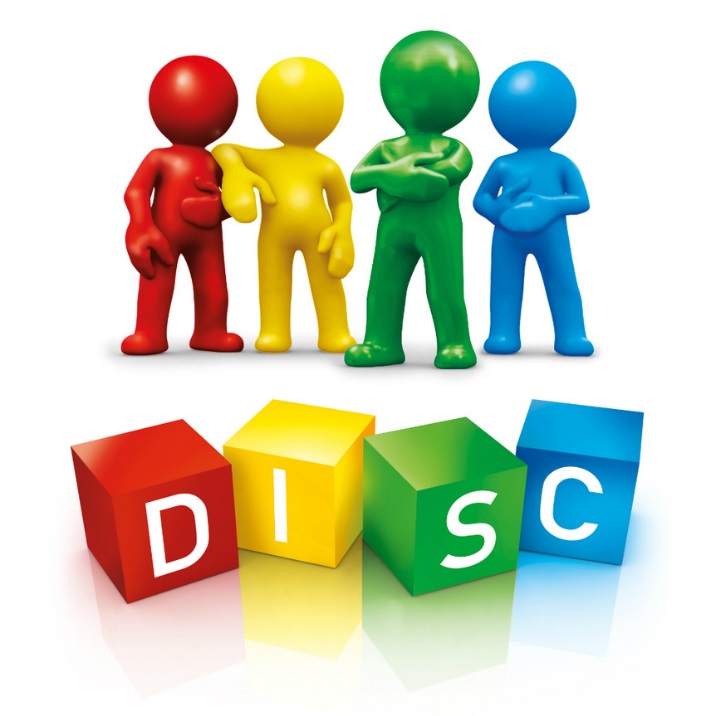 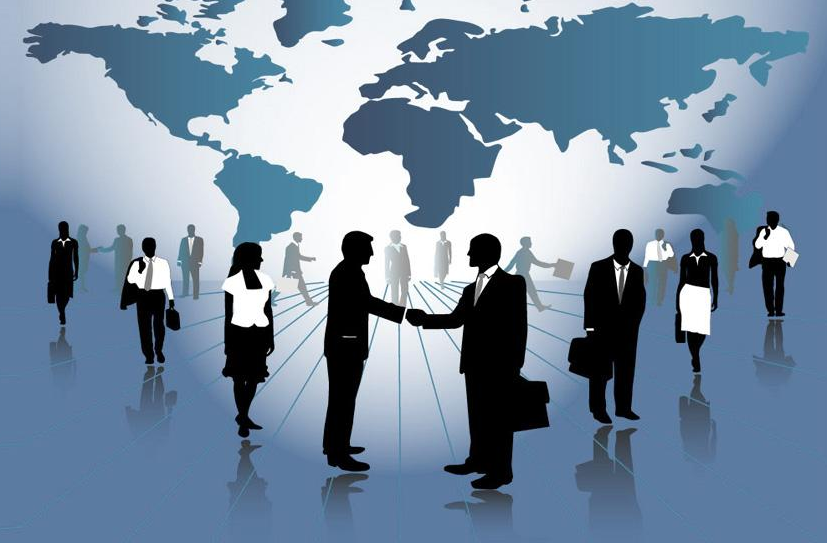 Подготовка к переговорам
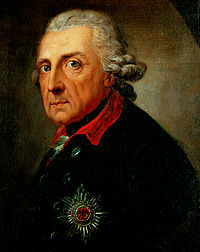 Переговоры без оружия – что музыка без инструментов

Фридрих Великий
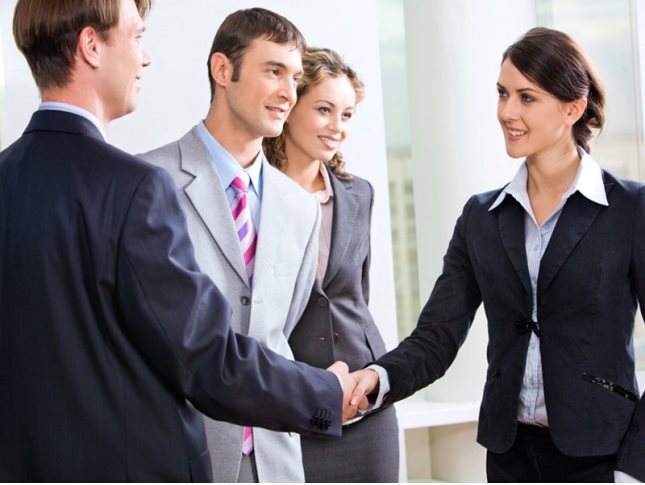 Установление контакта
Три канала коммуникации
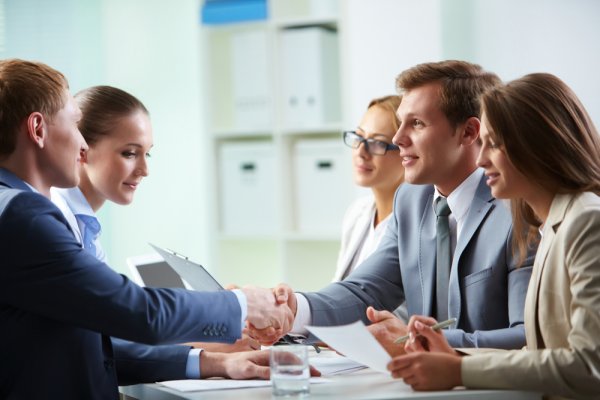 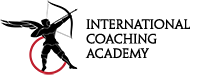 Ведение переговоров
Какие умения нужны?
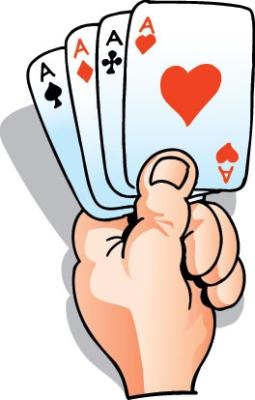 Умение слушать
Умение задавать вопросы 
Умение убеждать
Умение мыслить творчески, предлагать альтеративы
Активное управление
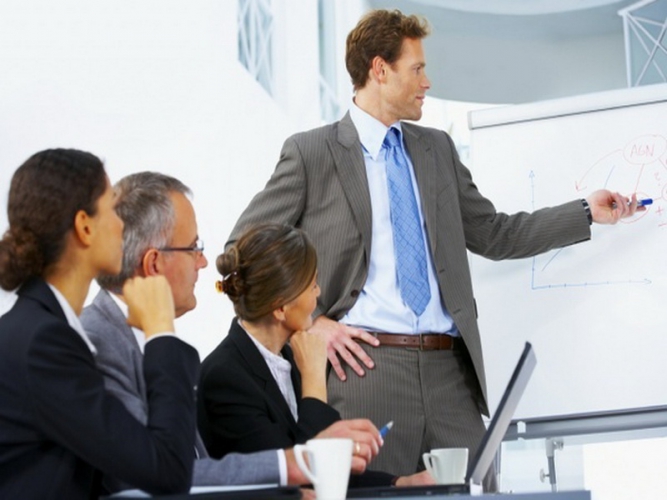 Активное управление переговорами и коммуникацией – способ направить диалог в нужную сторону, добиться результата
Если Вы управляете – Вы берете на себя ответственность !
СПАСИБО!Готов ответить на Ваши вопросы
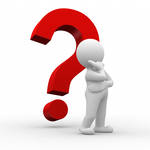 Дмитрий СоболевSobolev@Nabus.ruwww.nabus.ru